Chaque enseignant doit pouvoir déclarer un 

rassemblement depuis le tableau de bord de

l’ecole . 

Il y ACCeDE depuis le portail académique 

arena avec son identifiant et mot de passe DE

MESSAGERIE

(CELA DEVRAIT EVITER AU DIRECTEUR DE LE FAIRE SYSTEMATIQUEMENT)
Une fois connecte ON Y ACCEDE depuis le menu enquêtes et pilotages	pilotage académique 		onglet rassemblement 					DECLARER UN NOUVEAU RASSEMBLEMENT
Déclarer un rassemblement
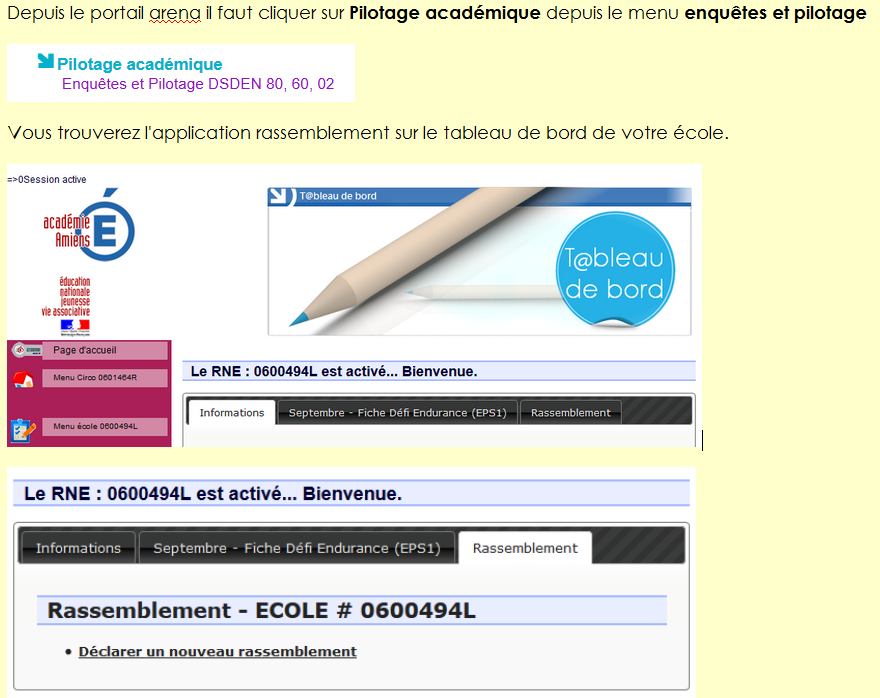 Déclarer un rassemblement
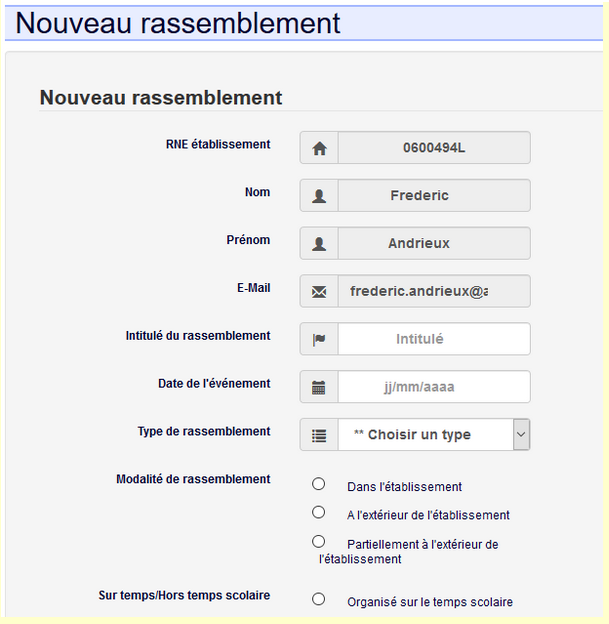 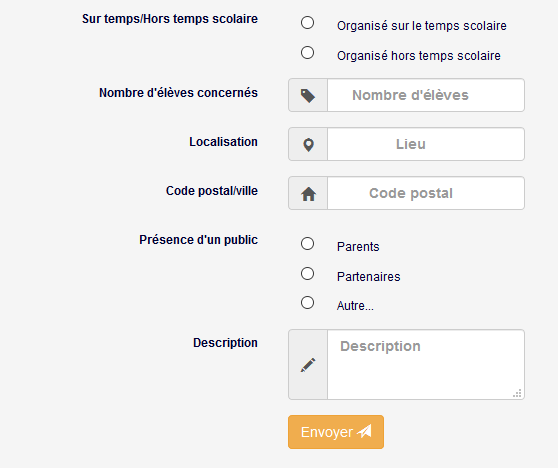 Déclarer un rassemblement